ADEM
Отечественная САМ-система, как инструмент повышения эффективности предприятия
Аввакумов Андрей
ведущий специалист службы технической поддержки группы компаний ADEM
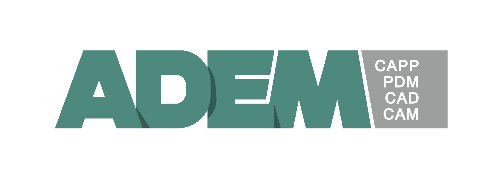 САМ-система в процессе ТПП
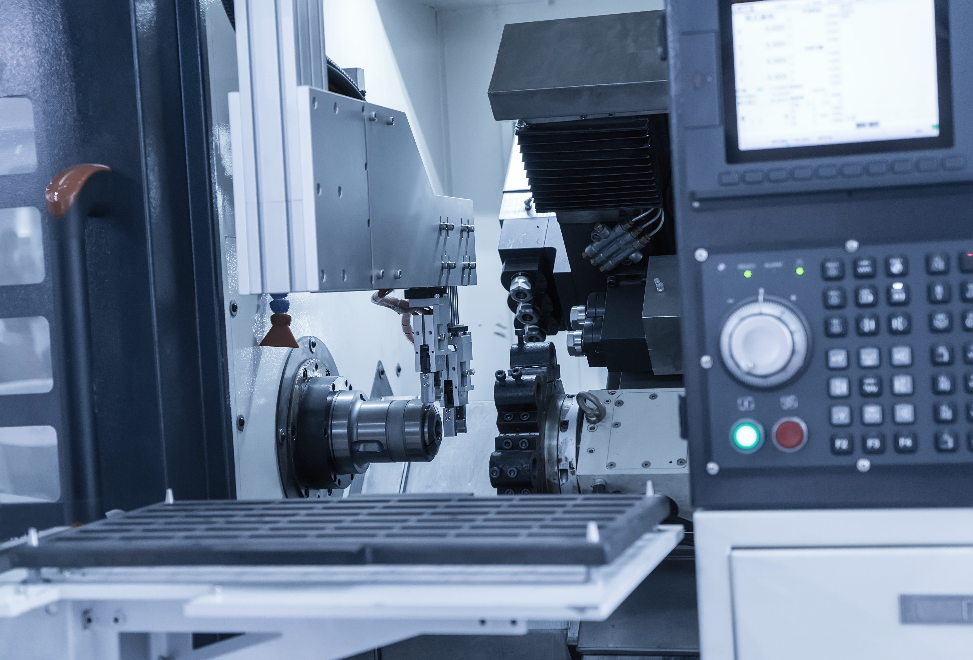 Получение маршрутов обработки на оборудование с ЧПУ
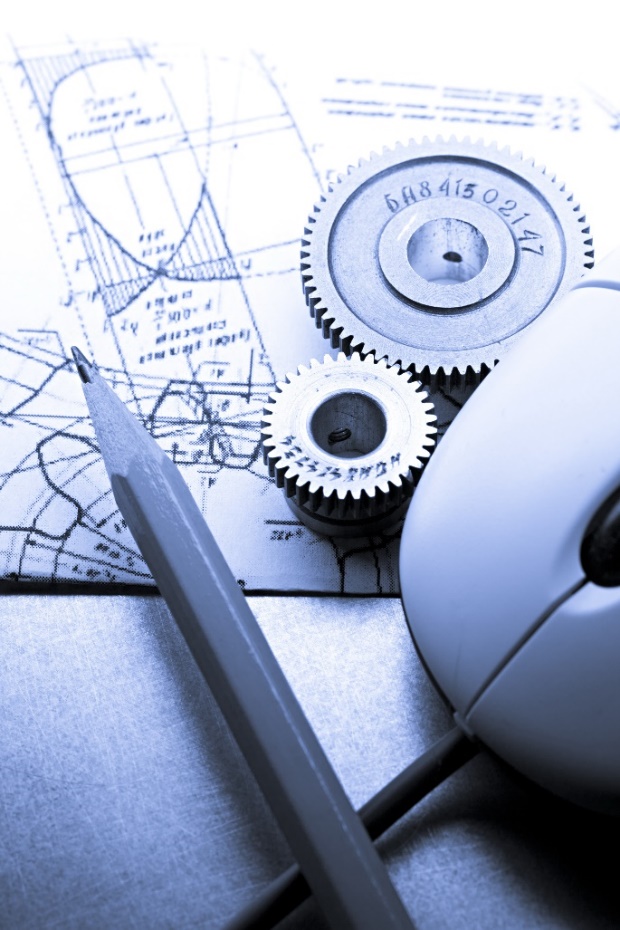 Операции
Переходы
Оснастка
Геометрия
2
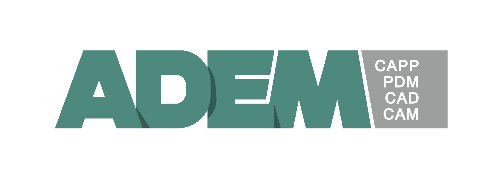 Виды обработки в ADEM CAM
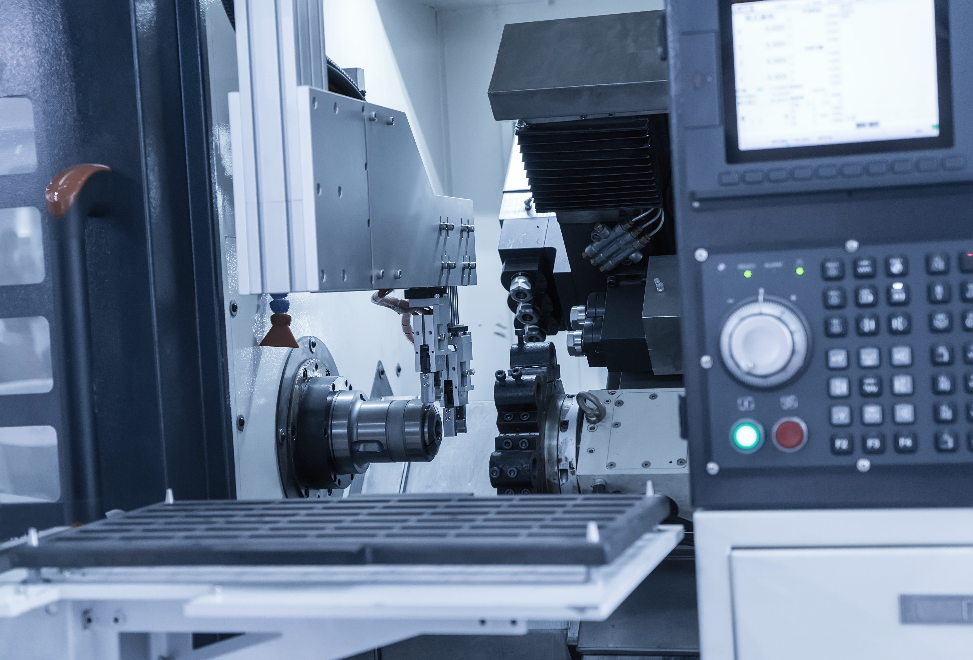 Фрезерование
Точение
Сверление
Электроэрозия
Контурная резка
Наращивание
Сварка
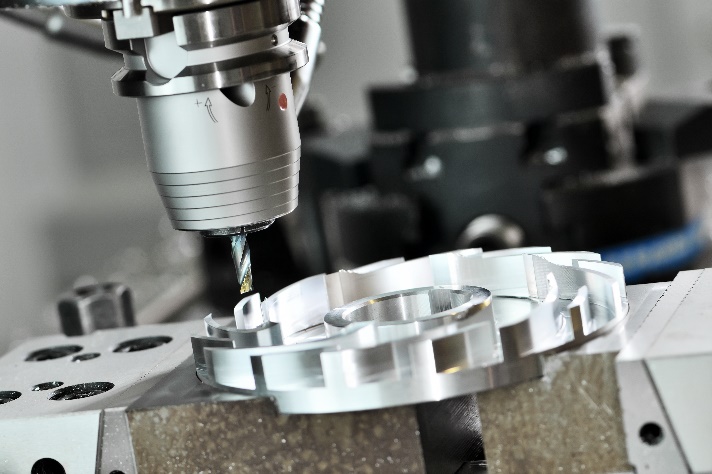 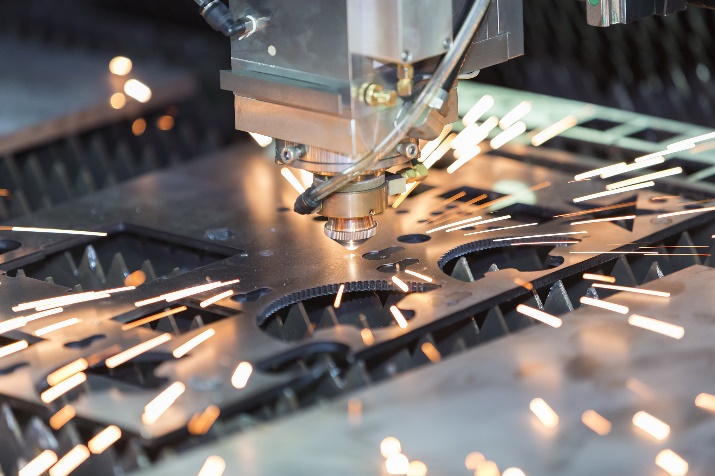 3
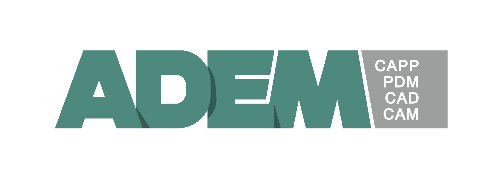 Глубокая интеграция с продуктами Консорциума
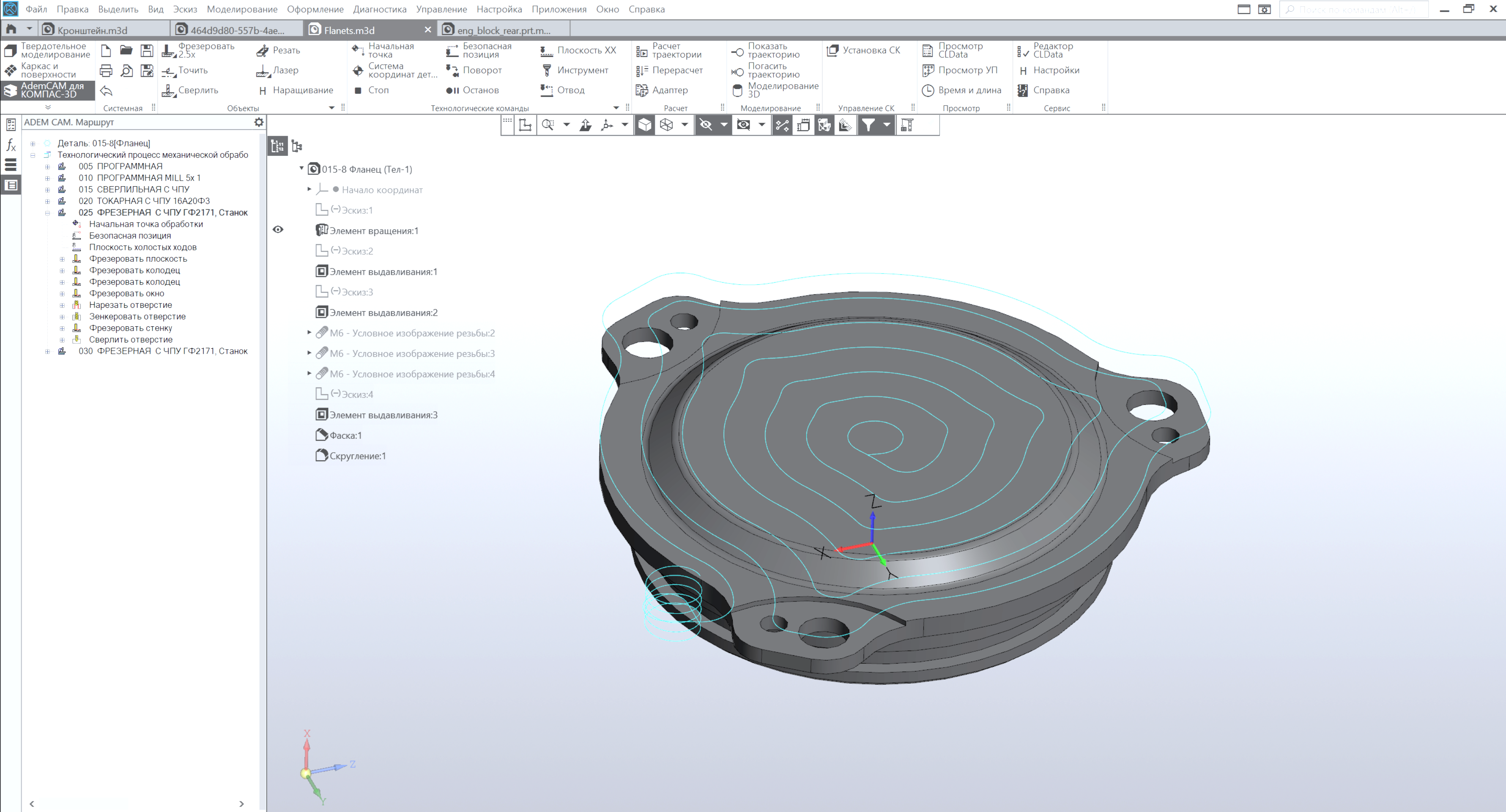 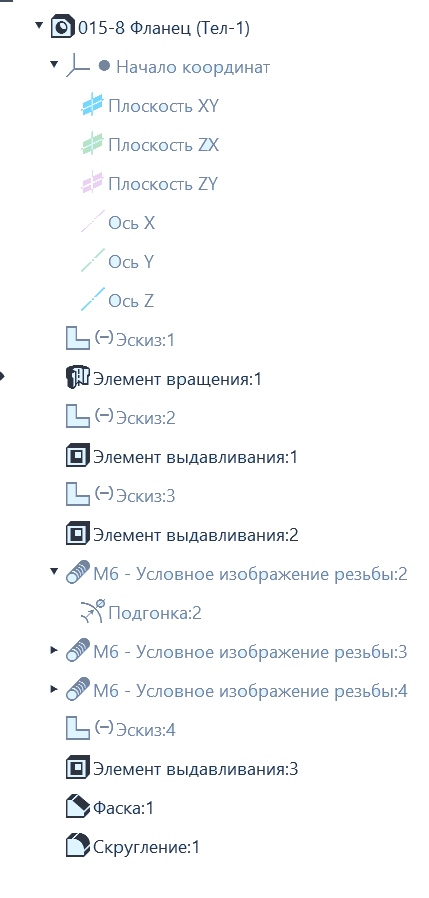 Приложение ADEM CAM для КОМПАС 3D
полная интеграция средств проектирования обработки с ЧПУ
учёт изменений геометрической модели
производительность 64х приложения
4
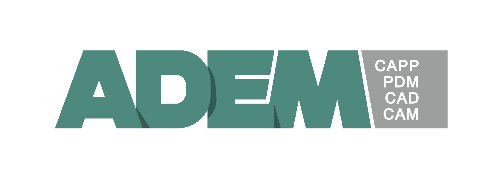 Интеграция с CAD, MDM и PLM
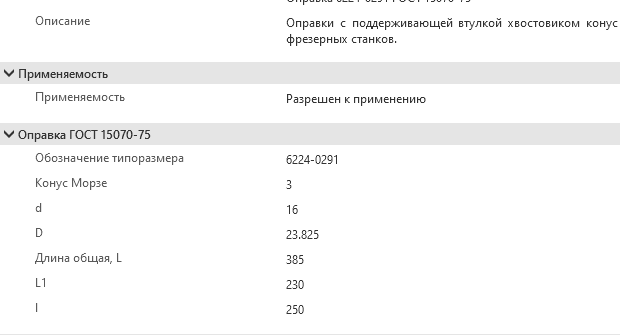 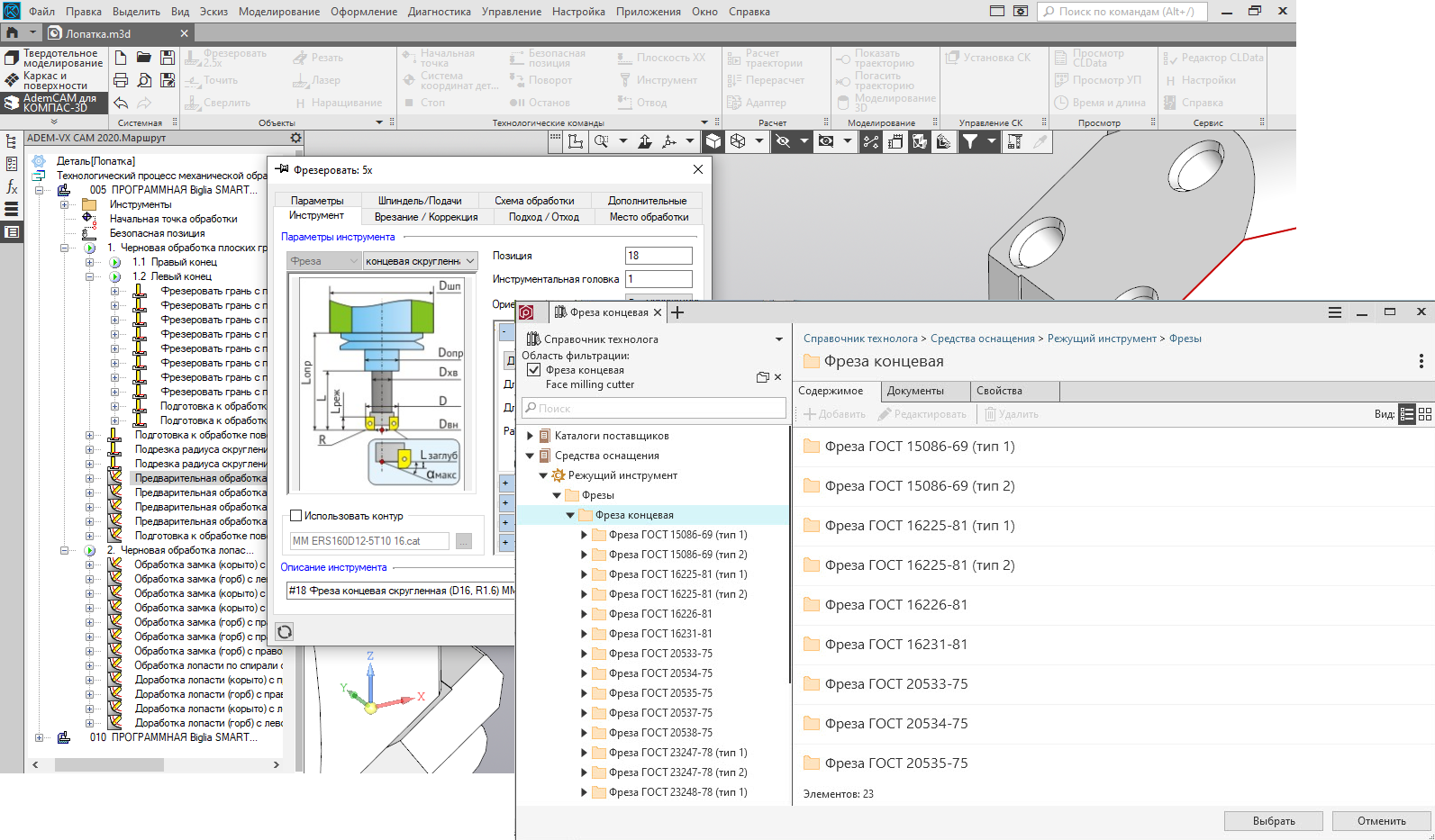 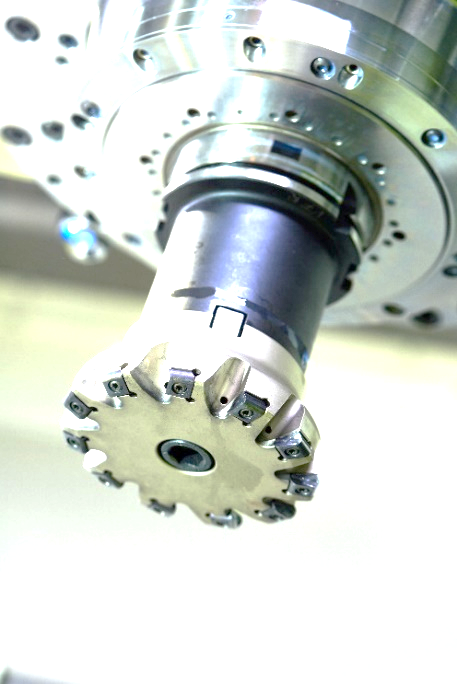 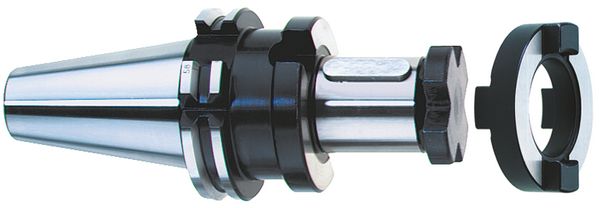 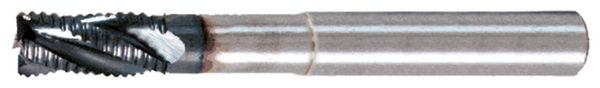 Работа в связке с MDM ПОЛИНОМ
5
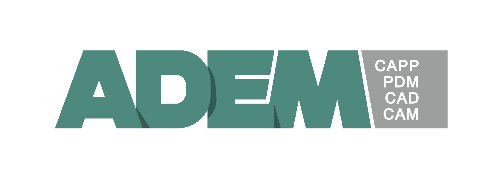 Высокоскоростная и высокоэффективная обработка
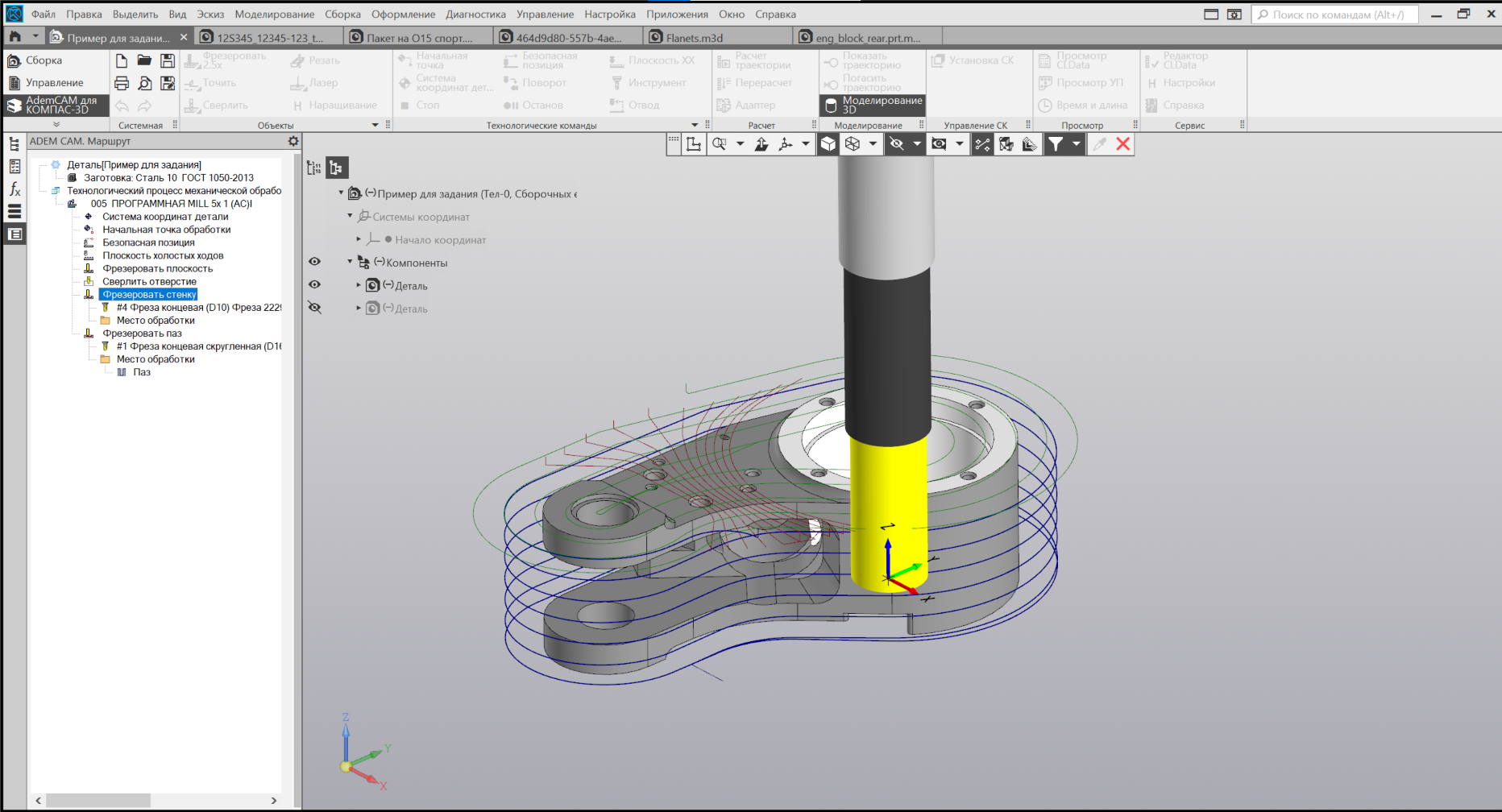 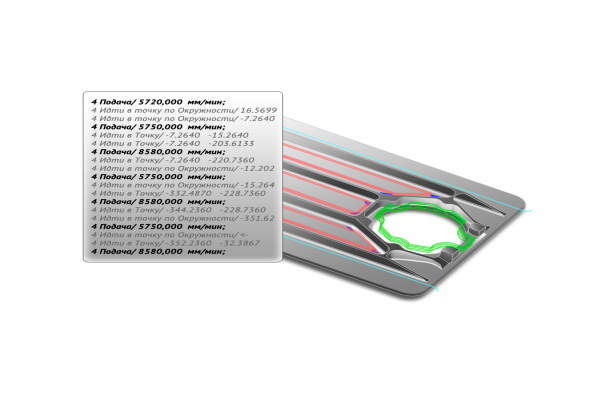 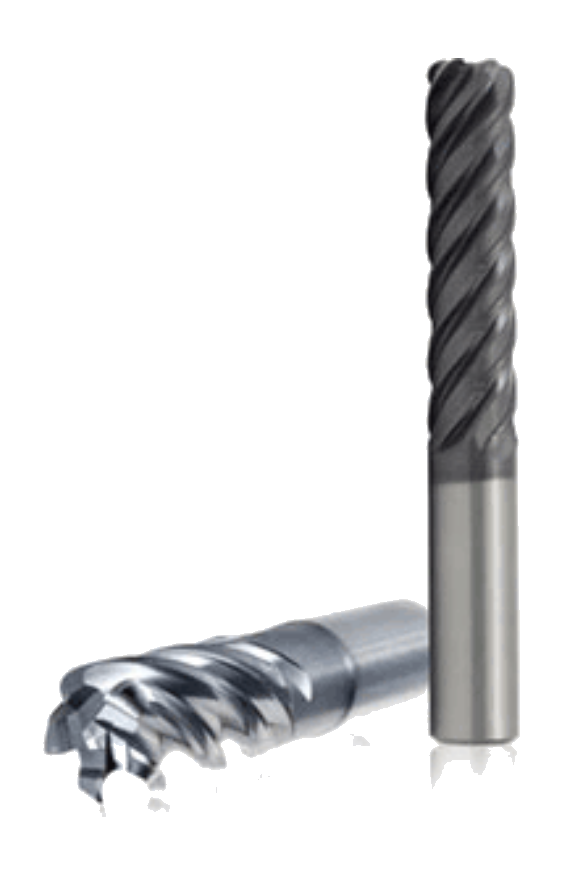 Оптимизация режимов резания
Учёт динамических характеристик оборудования
6
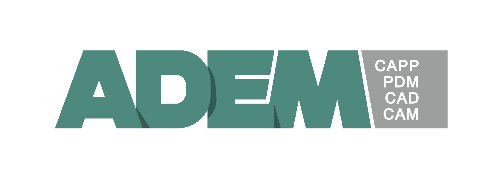 Адаптация к станочному парку
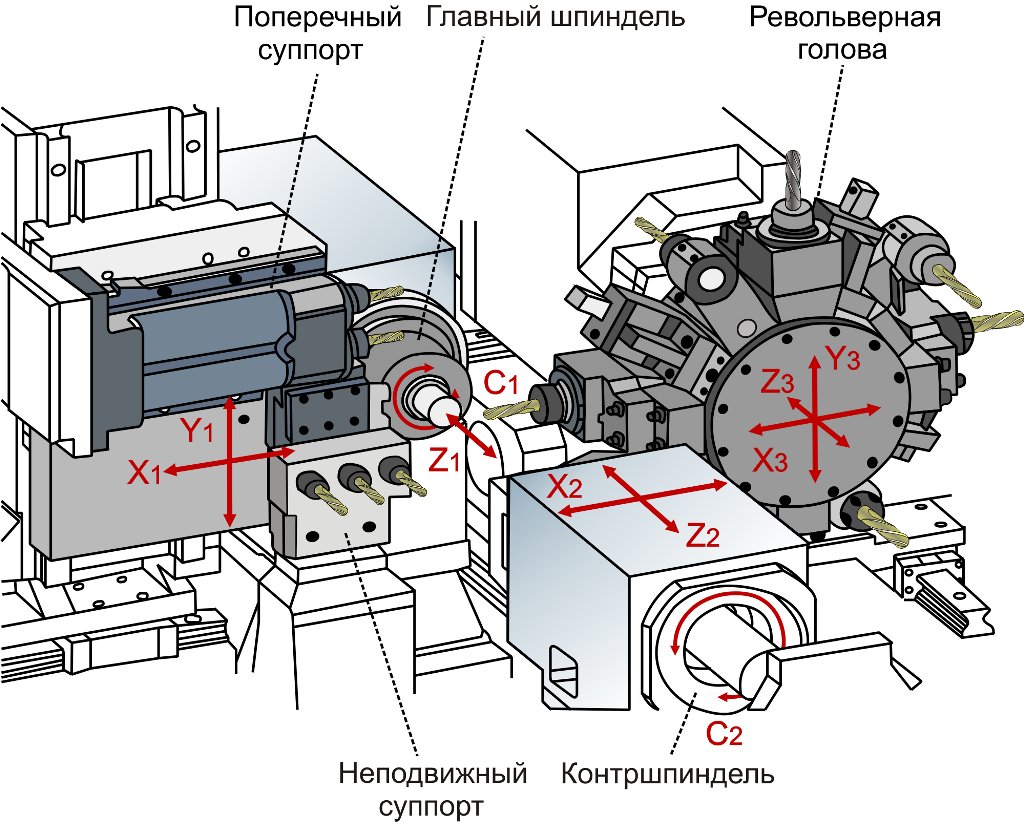 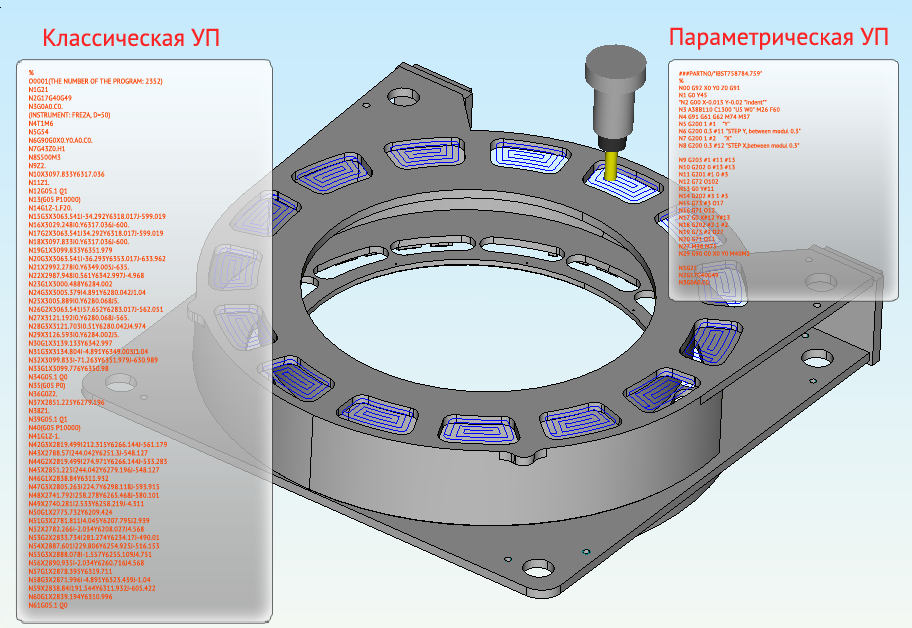 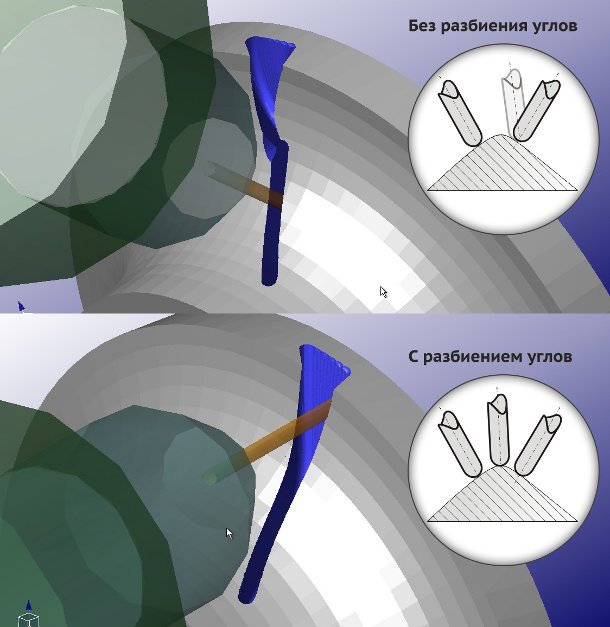 Постпроцессоры для любых систем ЧПУ
Учёт возможностей и компенсация недостатков оборудования
7